МБДОУ «Детский сад № 15 «Малыш» города Алатыря Чувашской РеспубликиРешение эмоционально- волевых проблем у детей в условиях ДОУ(игры по правилам)2021г
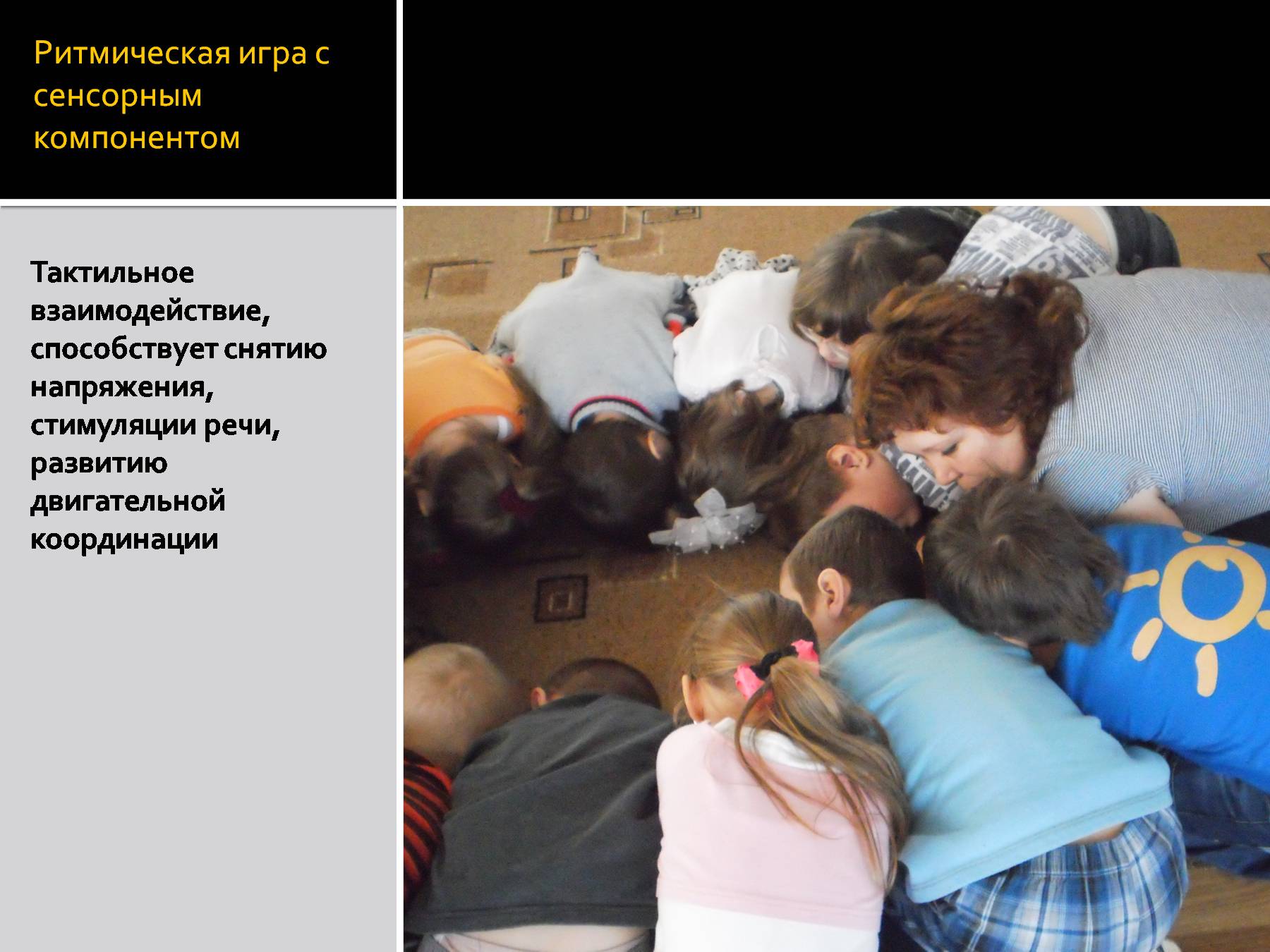 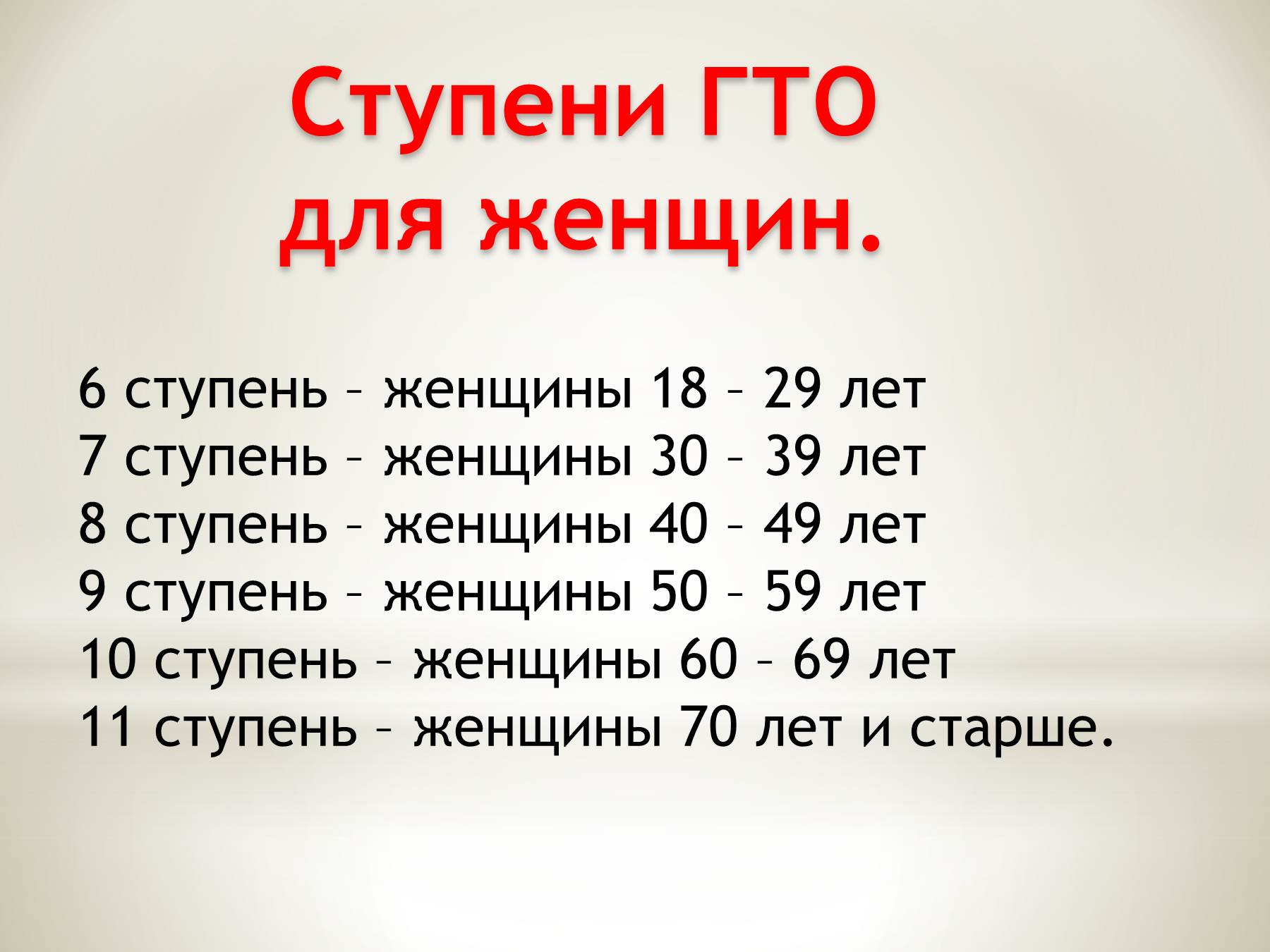 Спасибо за внимание
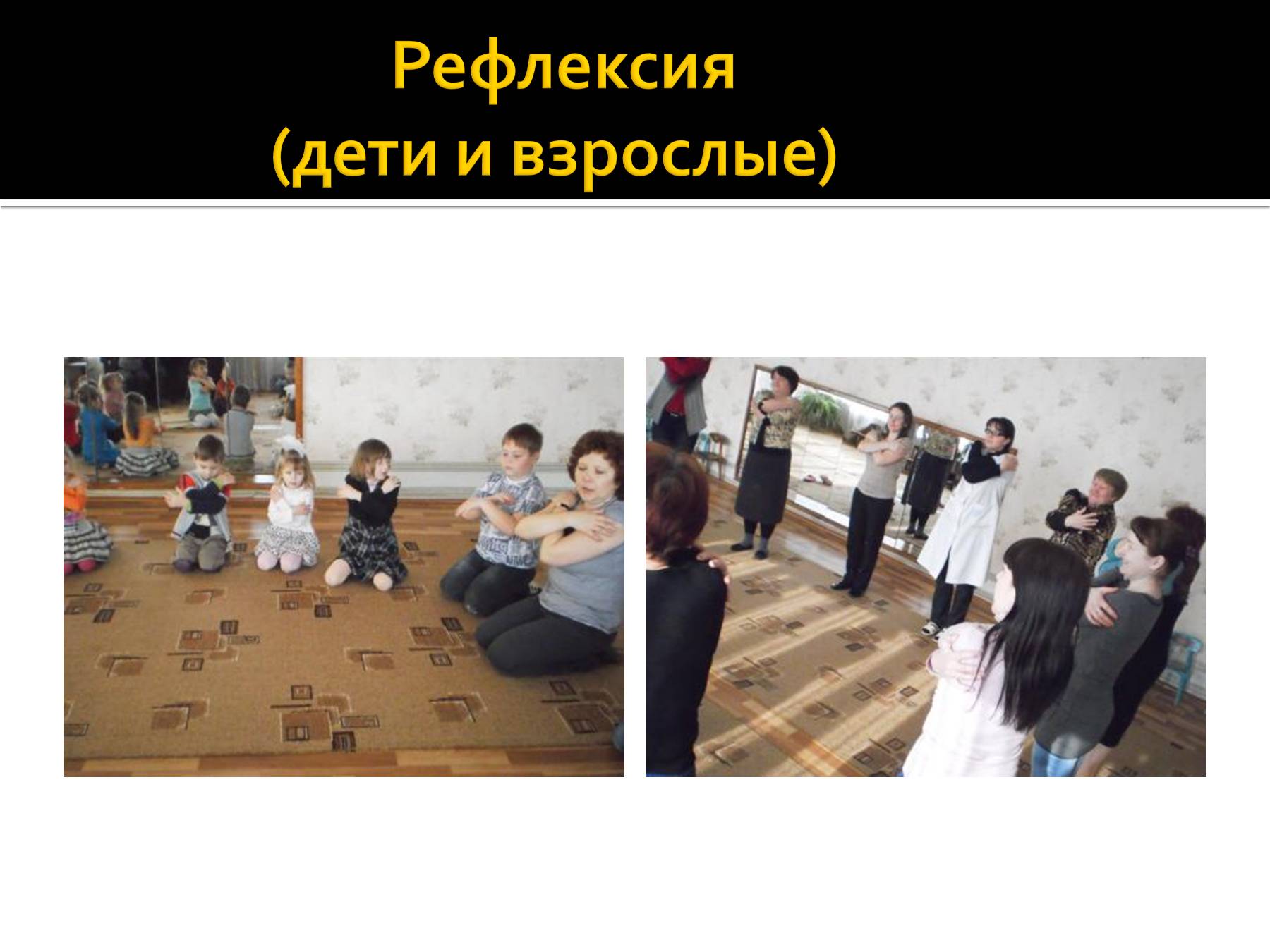 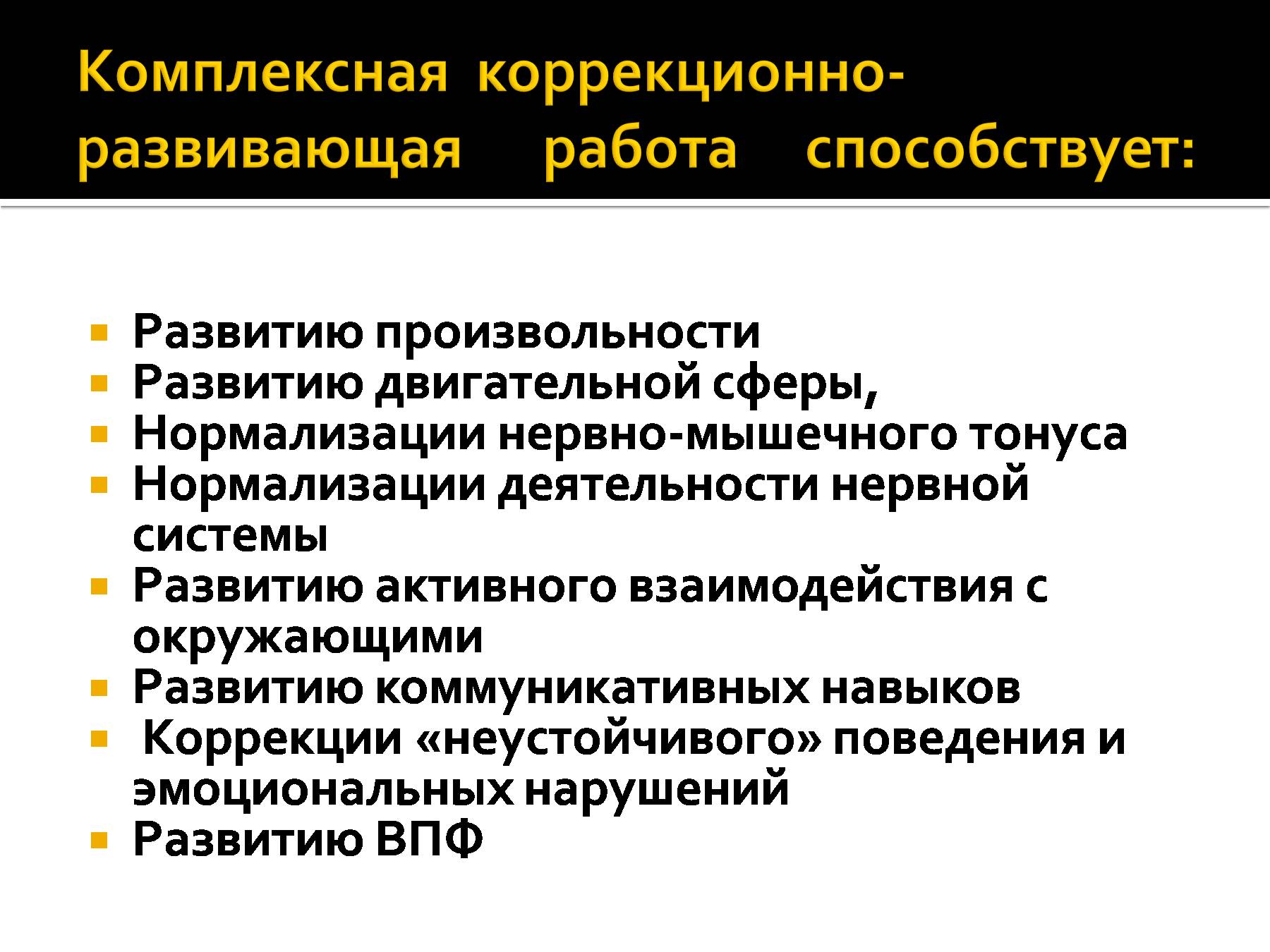 Спасибо за внимание